This is DAY2, Room B, Session 2B-2: “S-FEM”.
SelectiveCS-FEM-T10with Radial-type Mesh Subdivision
Yuki ONISHITokyo Institute of Technology, Japan
You can download this slide athttp://nas.a.sc.e.titech.ac.jp/yonishi/slide/iccm2020-sfem-t10.pptx
P. 1
What is S-FEM?
Smoothed finite element method (S-FEM) is a relatively new FE formulation proposed by Prof. G. R. Liu in 2006.
S-FEM is one of the strain smoothing techniques.
There are several types of classical S-FEMs depending on the domains of strain smoothing.
For example in a 2D triangular mesh:
Edge-based S-FEM(ES-FEM)
Node-based S-FEM(NS-FEM)
Standard FEM
P. 2
What are the major pros of S-FEM?
Even when we use 4-node tetrahedral mesh:

Super-linear mesh convergence rate.(Almost same rate as the 2nd-order element.)
Shear locking free with ES-FEM.(Excellent with tetrahedral mesh.)
Little accuracy loss in skewed meshes.(No problem with complex geometry.)
S-FEM is a powerful methodsuitable for practical industrial applications.
P. 3
How popular is S-FEM?
Number of journal papers whose title contains “smoothed finite element”:







(inquired at Google Scholar)
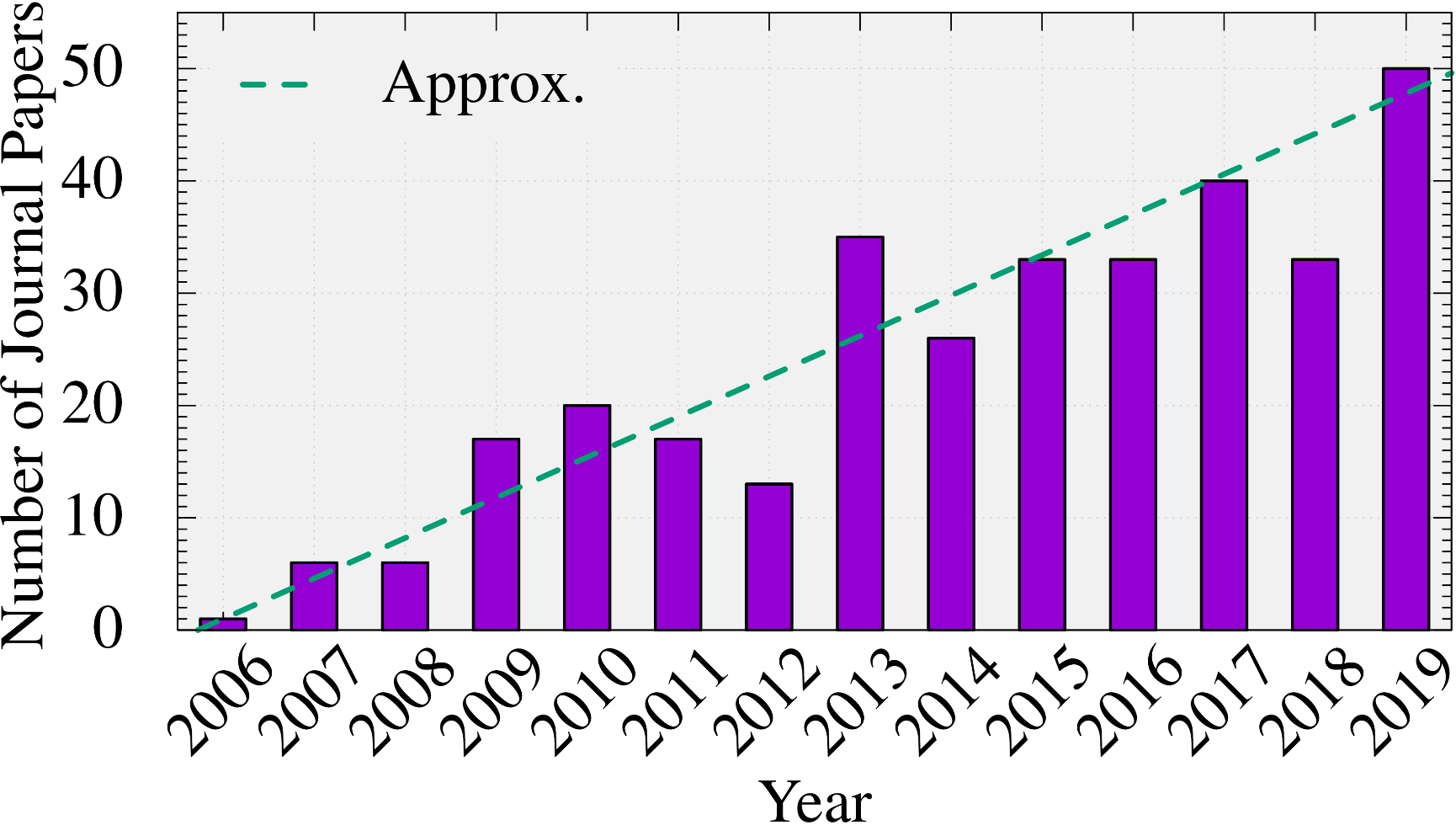 The attraction of S-FEM is expanding continuously.
P. 4
Applications of S-FEMs in Our Lab
Solid mechanics (still in lab stage)
         Static Implicit                   Dynamic Explicit                Viscous Implicit








Electrostatic
(already in practice)
Electro Deposition
P. 5
Motivation
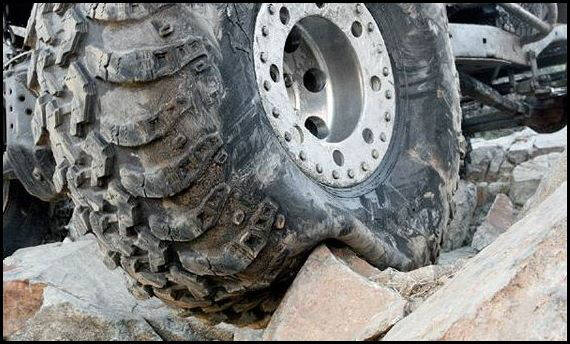 Rubber
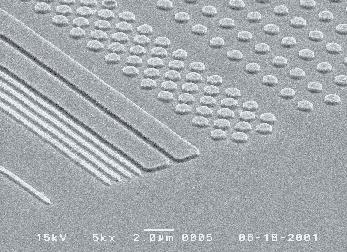 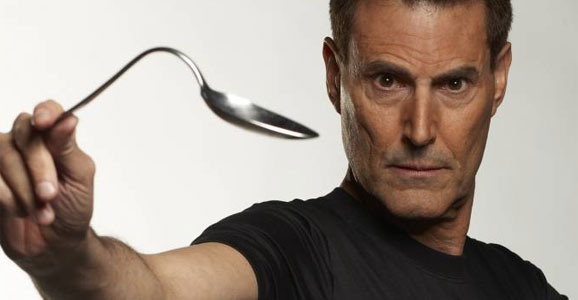 Metal
Plastic/Glass
P. 6
Issues
2nd or higher order elements:  ✗ Volumetric locking. Accuracy loss in large strain.
B-bar/F-bar method, Selective reduced integration (SRI):  ✗ Not applicable to tetrahedral element directly.
F-bar-Patch method:  ✗ Difficulty in building good-quality patches.
u/p mixed (hybrid) method (ABAQUS C3D10MH etc.):  ✗ Early convergence failure. Accuracy loss in large strain.
F-bar aided ES-FEM-T4 [Y.Onishi, IJNME, 109 (2017)] :   Accurate & robust   ✗ Hard to implement in FEM codes.
SelectiveCS-FEM-T10 [Y.Onishi, IJCM, 17 (2020)] :   Accurate, robust & easy to implement.  ✗ Not yet optimal.
Conventional tetrahedral (T4/T10) FE formulationsstill have issues in accuracy and/or robustnessespecially in nearly incompressible cases.
P. 7
Objective
To find an optimal formulation of SelectiveCS-FEM-T10 for severe large deformation analyses.
Table of Body Contents
Quick Review of Issues in Conventional Methods
Formulation of New SelectiveCS-FEM-T10
Demonstrations of New SelectiveCS-FEM-T10
Summary
P. 8
Quick Review ofIssues in Conventional Methods
P. 9
Issues in Barreling Analysis of Rubber Cylinder
Pressure
Pressure
# of Nodes is almost the same.
1st order hybrid T4 (C3D4H)
  No volumetric locking
✗ Pressure checkerboarding
✗ Shear & corner locking
2nd order modified hybrid T10 (C3D10MH)
  No shear/volumetric locking✗ Early convergence failure
✗ Low interpolation accuracy
P. 10
Issues in Barreling Analysis of Rubber Cylinder
Pressure
AlthoughF-barES-FEM-T4 is accurate and robust,
it cosumes larger memory & CPU costs.
it cannot be implemented in general-purpose FE software due to the adoption of ES-FEM.
Same meshas C3D4Hcase.
F-barES-FEM-T4  No shear/volumetric locking
  No corner locking   No pressure checkerboarding
  No increase in DOF
Another approachadopting CS-FEM with T10 element would be effective.
Y. Onishi, IJMNE,Vol. 109 (2017).
P. 11
Issues in Barreling Analysis of Rubber Cylinder
As other S-FEMs,SelectiveCS-FEM-T10has many varietiesin the formulation.

The conventional method was not an optimal formulation yet.
Same meshas C3D10MHcase.
SelectiveCS-FEM-T10 (Conventional Ver.)
  No shar/voluemetric locking
  Little corner locking   Little pressure checkerboarding  Same cost & userbility as T10 elements.
This study proposesNew SelectiveCS-FEM-T10.
Y. Onishi, IJCM,Vol. 17 (2020).
P. 12
Formulation ofNew SelectiveCS-FEM-T10
P. 13
Concepts of SelectiveCS-FEM-T10
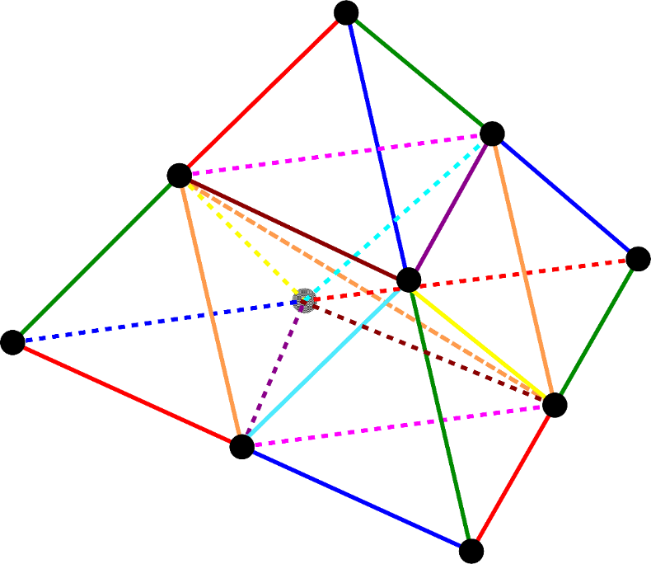 P. 14
Brief of Cell-based S-FEM (CS-FEM)
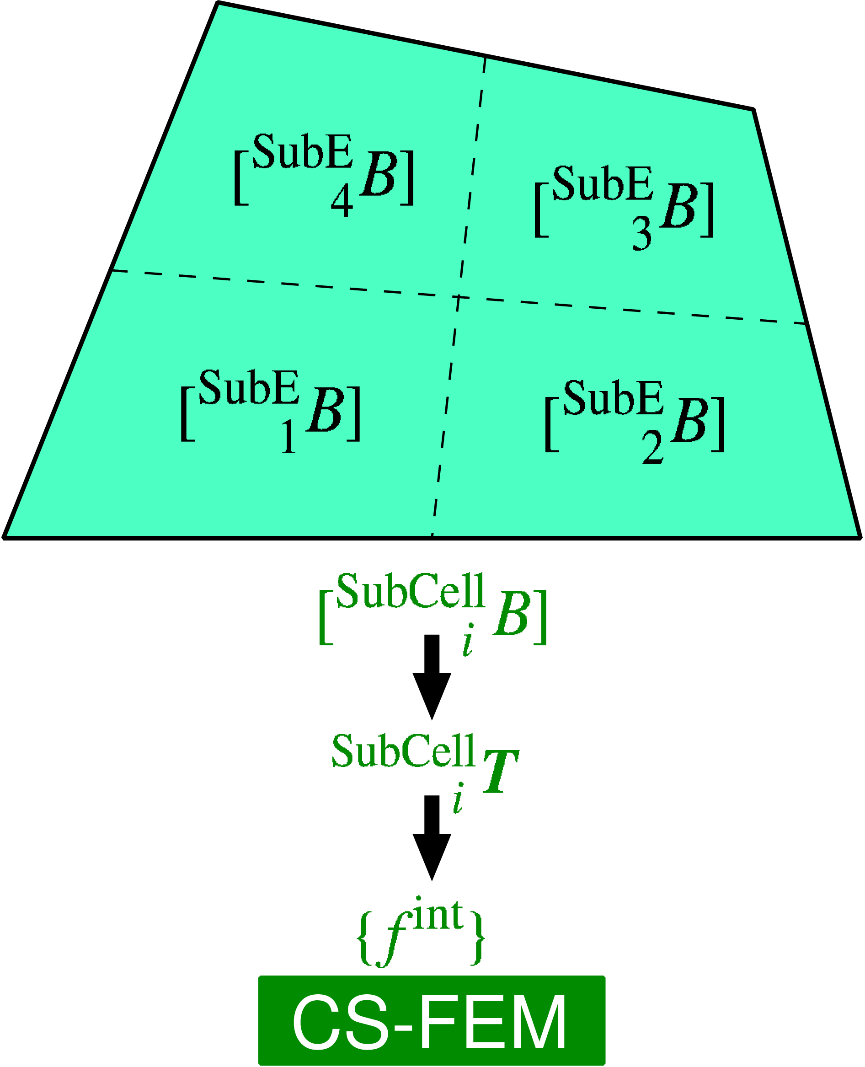 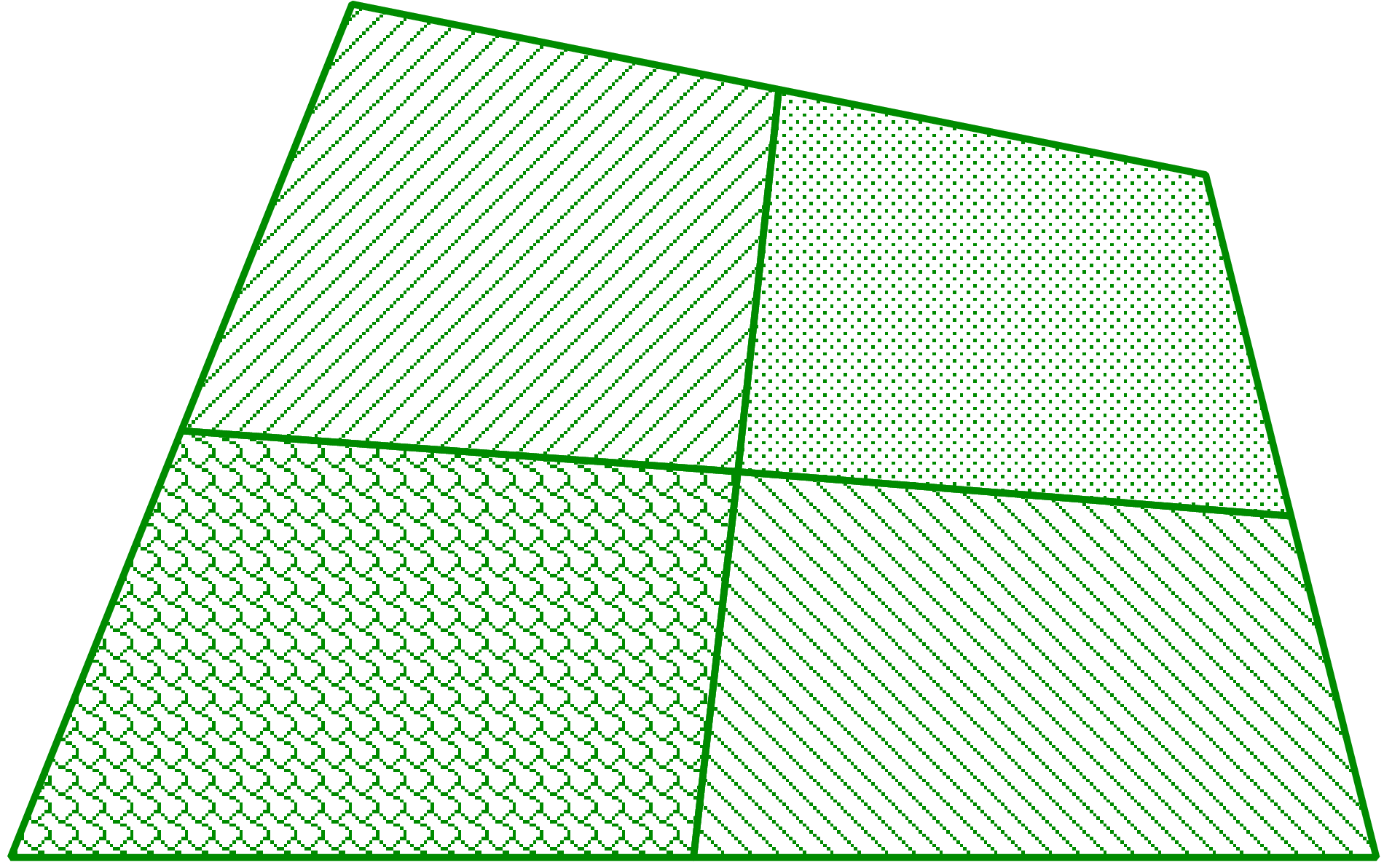 As if putting an integration pointon each sub-element
The biggest advantageof CS-FEM is its portability to existing FE codes.
P. 15
Flowchart of New SelectiveCS-FEM-T10
Explanation in 2D (6-node triangular element) for simplicity
(2) Dev. strain smoothing at edges
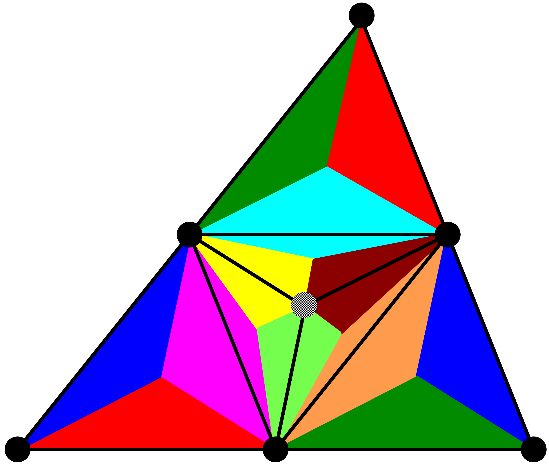 ES-FEM
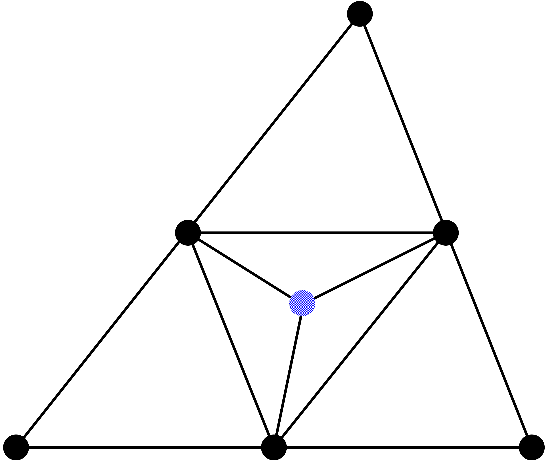 SRI
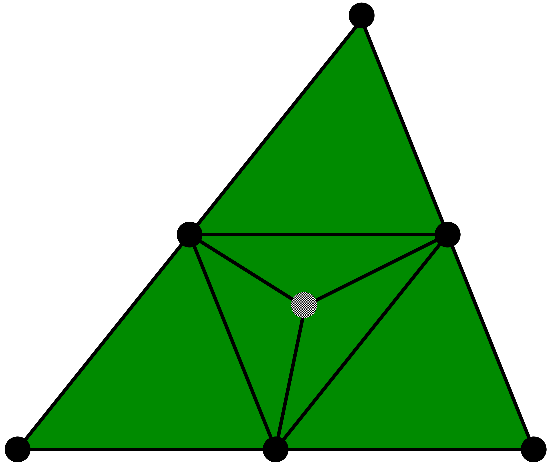 Overallmean
In case of 3D,there are varietiesin mesh subdivision.
(1) Subdivision intosub-elements witha dummy node
(3) Vol. strain smoothing with all sub-elements
P. 16
Mesh Subdivision Types in 3D
Conventional subdivision (30% shrunk mesh)
Each frame edgeis owned by onlyone sub-element.
There are12 sub-elementsin total.
Strain onframe edges are NOTsmoothedby ES-FEM.
P. 17
Mesh Subdivision Types in 3D
New Radial-type subdivision (30% shrunk mesh)
Each frame edgeis owned bytwo sub-elements.
There are16 sub-elementsin total.
Strain onall edges are smoothedby ES-FEM.
Sub-elementshave a little larger skewness.
P. 18
Mesh Subdivision Types in 3D
Future extension: Radial-type for polyhedral mesh
Each frame edgeis owned bytwo sub-elements.
There are60 sub-elementsin total.
It should be usefulfor mixture meshingsuch as ANSYS Mosaic Meshing.
P. 19
Demonstration ofNew SelectiveCS-FEM-T10
P. 20
StaticImplicit
Bending of Hyperelastic Cantilever
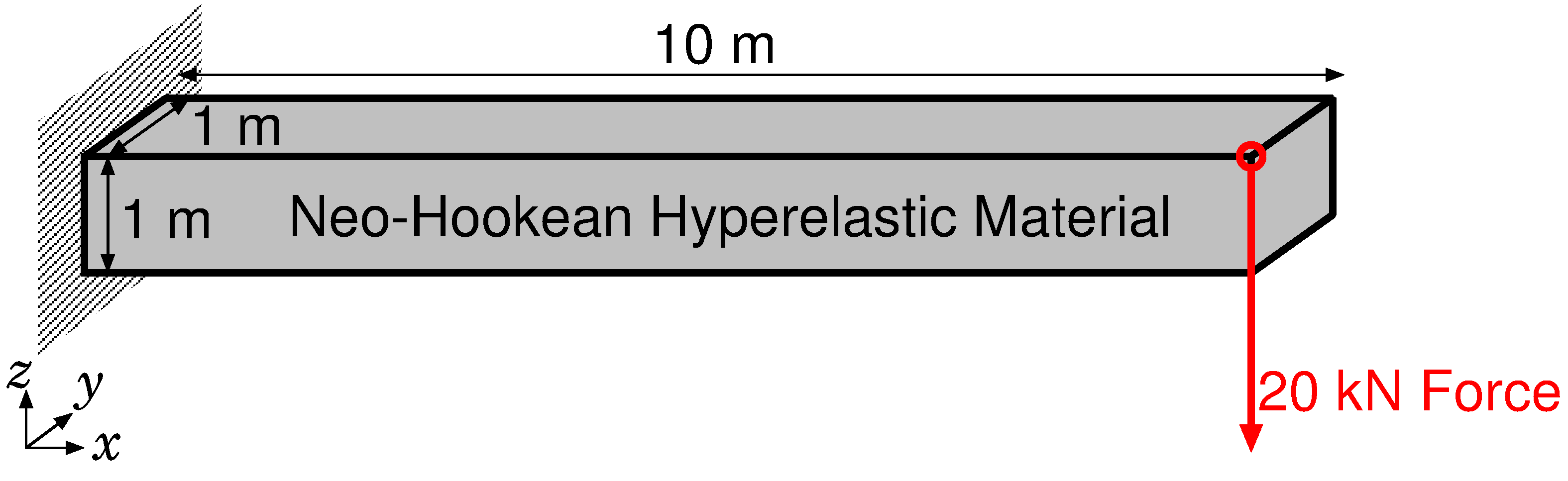 Dead Load
P. 21
StaticImplicit
Bending of Hyperelastic Cantilever
Comparison of the pressure dist. at the final state
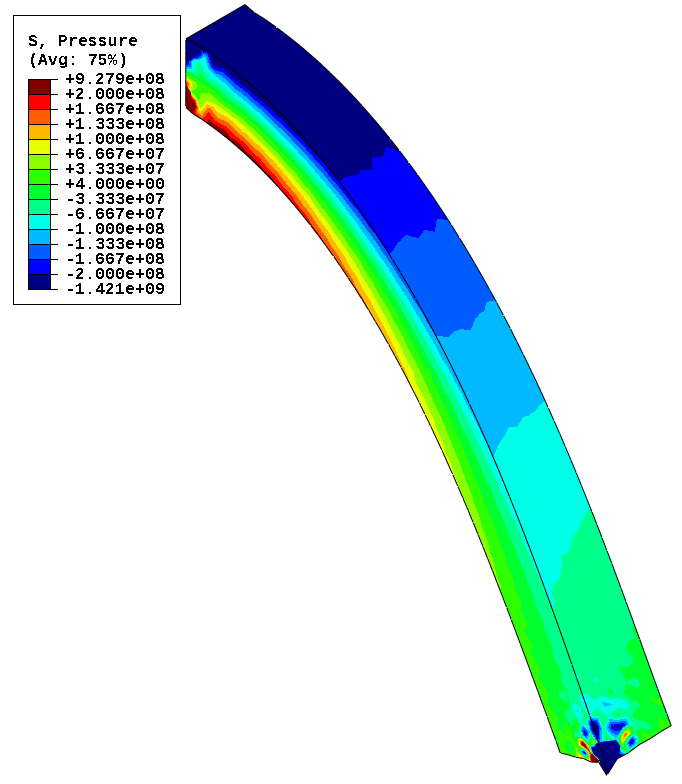 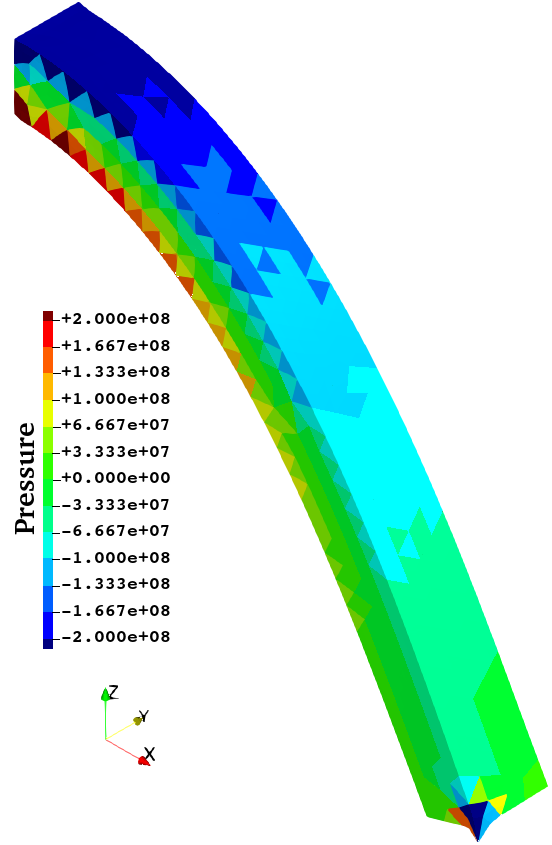 ABAQUSC3D10MH
New SelectiveCS-FEM-T10
Almost the same pressure distributionswith no checkerboarding. (No locking of course.)
P. 22
StaticImplicit
Bending of Hyperelastic Cantilever
Comparison of the Mises stress dist. at the final state
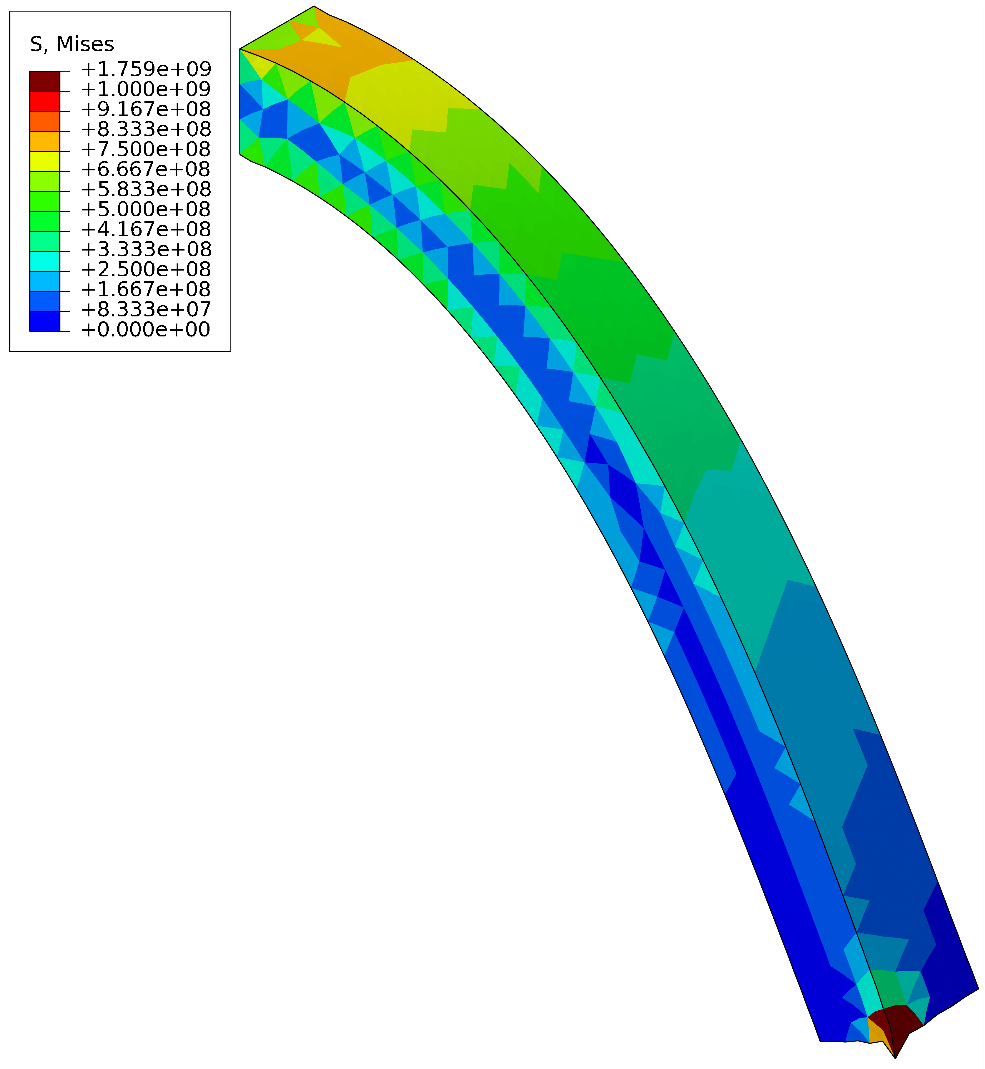 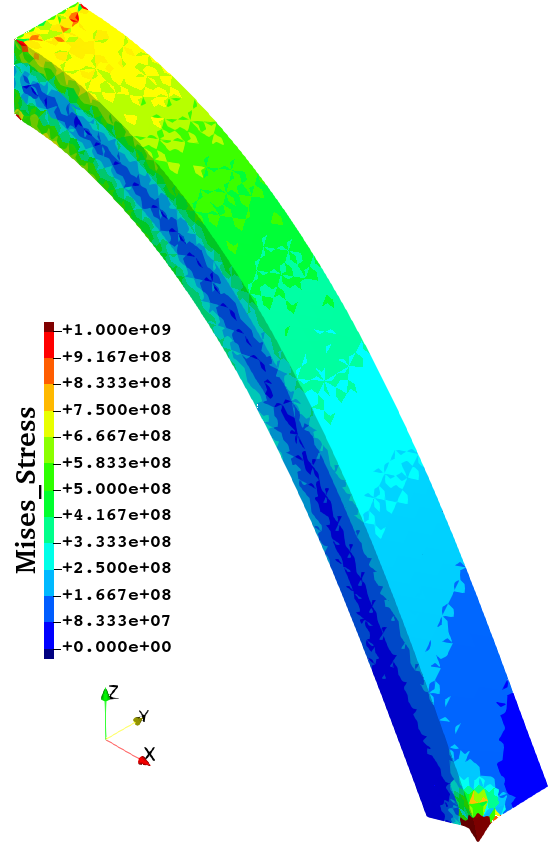 ABAQUSC3D10MH
New SelectiveCS-FEM-T10
ABAQUSC3D10MH
Almost the same Mises stress distributions.
P. 23
StaticImplicit
Barreling of Hyperelastic Cylinder
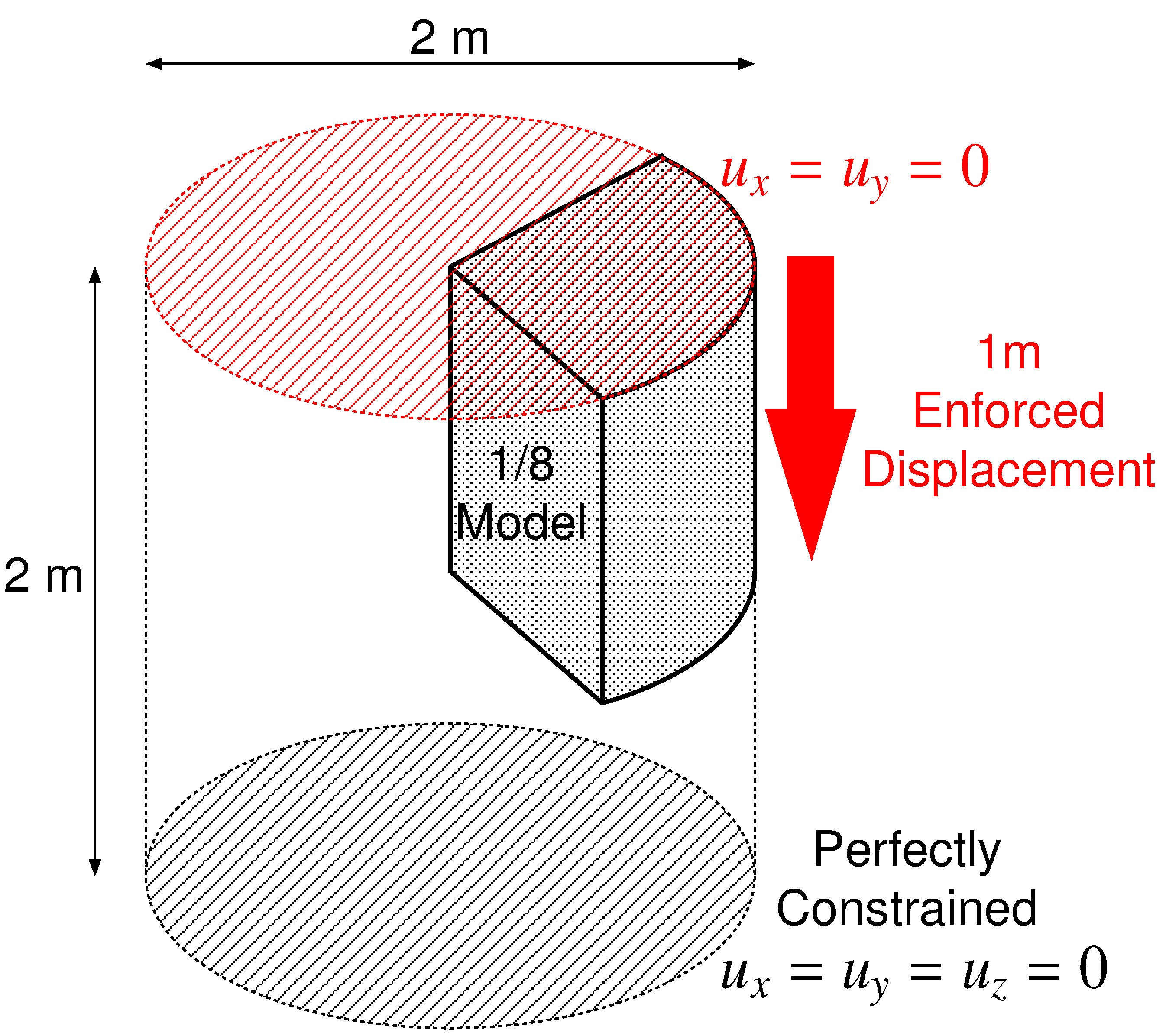 P. 24
StaticImplicit
Barreling of Hyperelastic Cylinder
AnimationofMisesstress(ABAQUSC3D10MH)
Convergencefailure at 24%compression
Unnaturallyoscillatingdistributionsare obtainedaroundthe rim.
P. 25
StaticImplicit
Barreling of Hyperelastic Cylinder
AnimationofMisesstress(New SelectiveCS-FEM-T10)
Smoothdistributions
are obtainedexcept aroundthe rim.
Convergencefailure at 47%compression
The presentelementis morelong-lasting(robust) thanABAQUSC3D10MH
P. 26
StaticImplicit
Barreling of Hyperelastic Cylinder
Comparison of Mises stress at 24% comp.
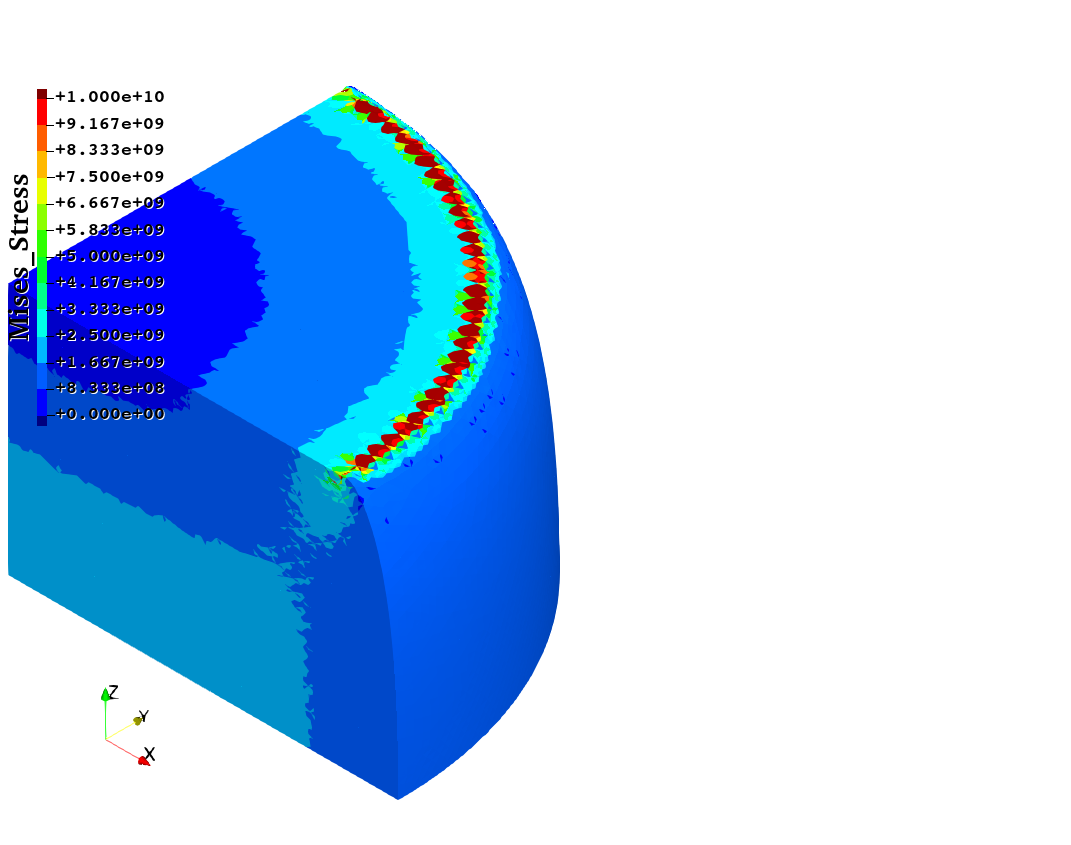 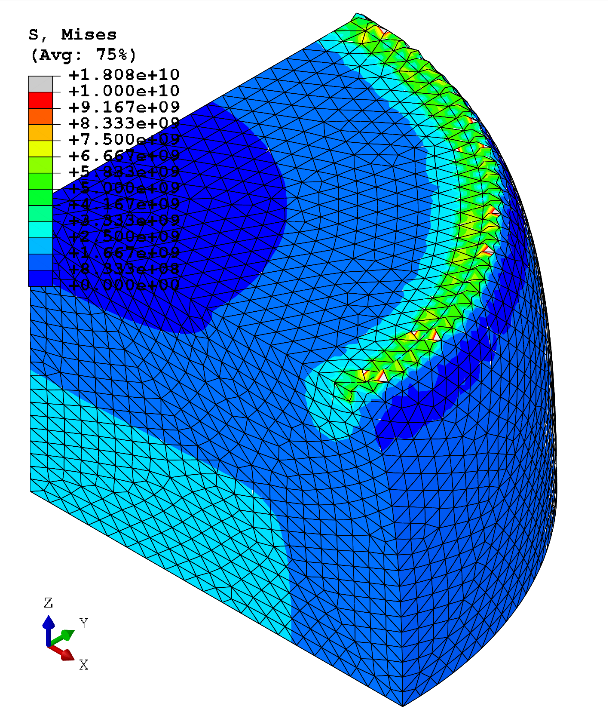 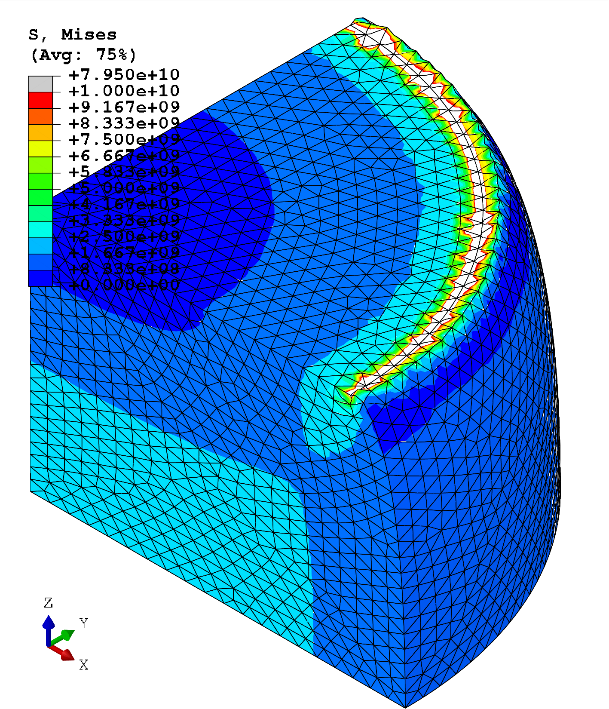 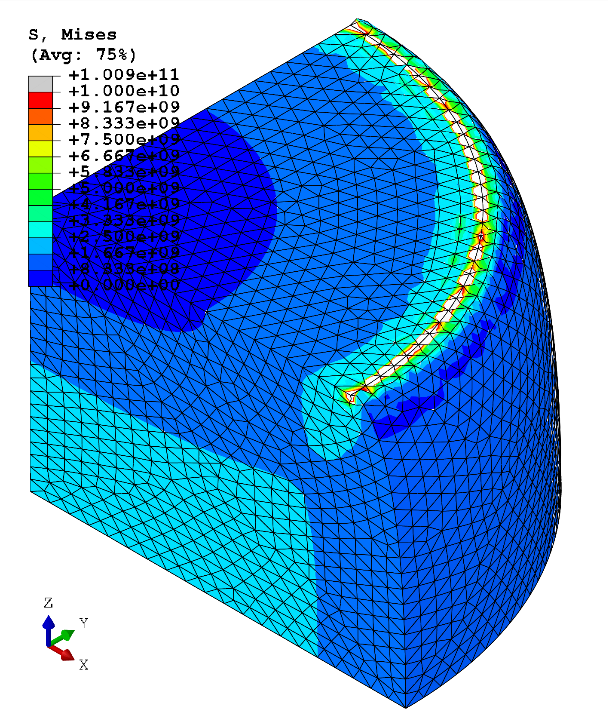 New SelectiveCS-FEM-T10
ABAQUSC3D10H
ABAQUSC3D10MH
ABAQUSC3D10HS
All results are similar to each otherexcept around the rim having stress singularity.
P. 27
StaticImplicit
Barreling of Hyperelastic Cylinder
Comparison of pressure at 24% comp.
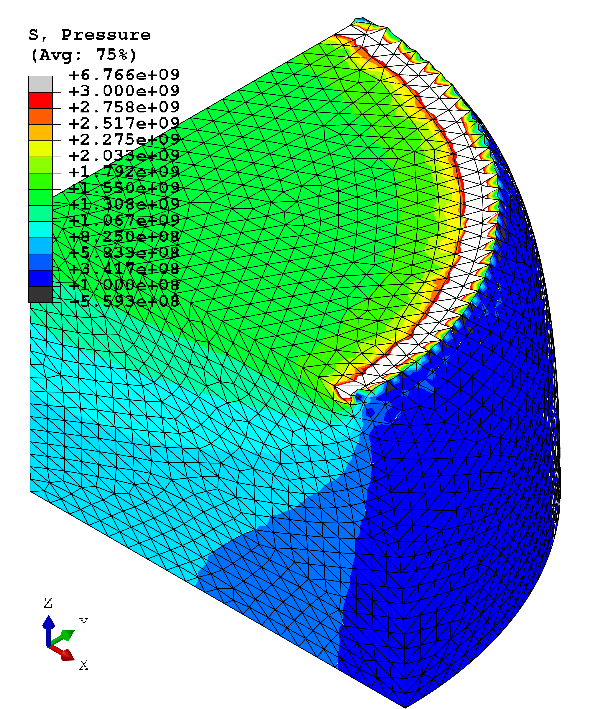 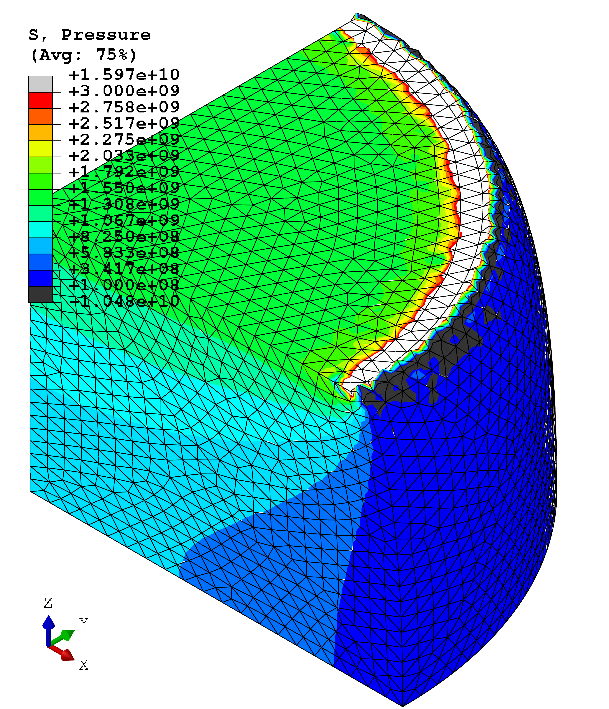 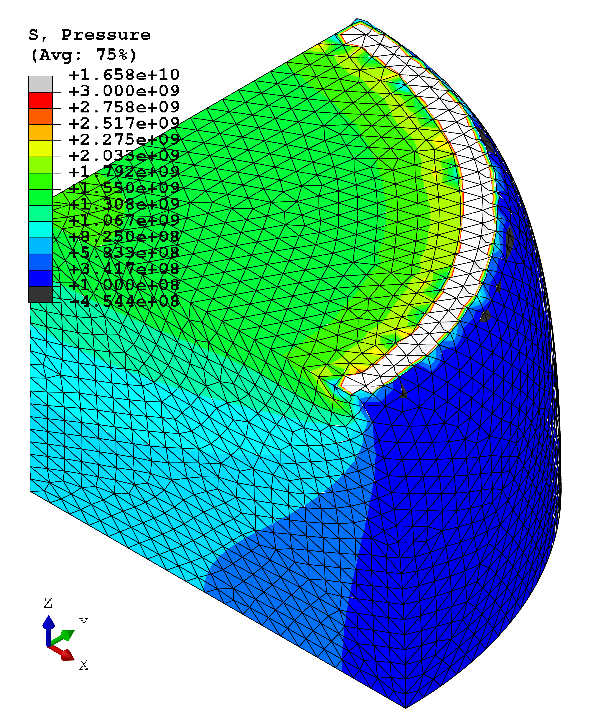 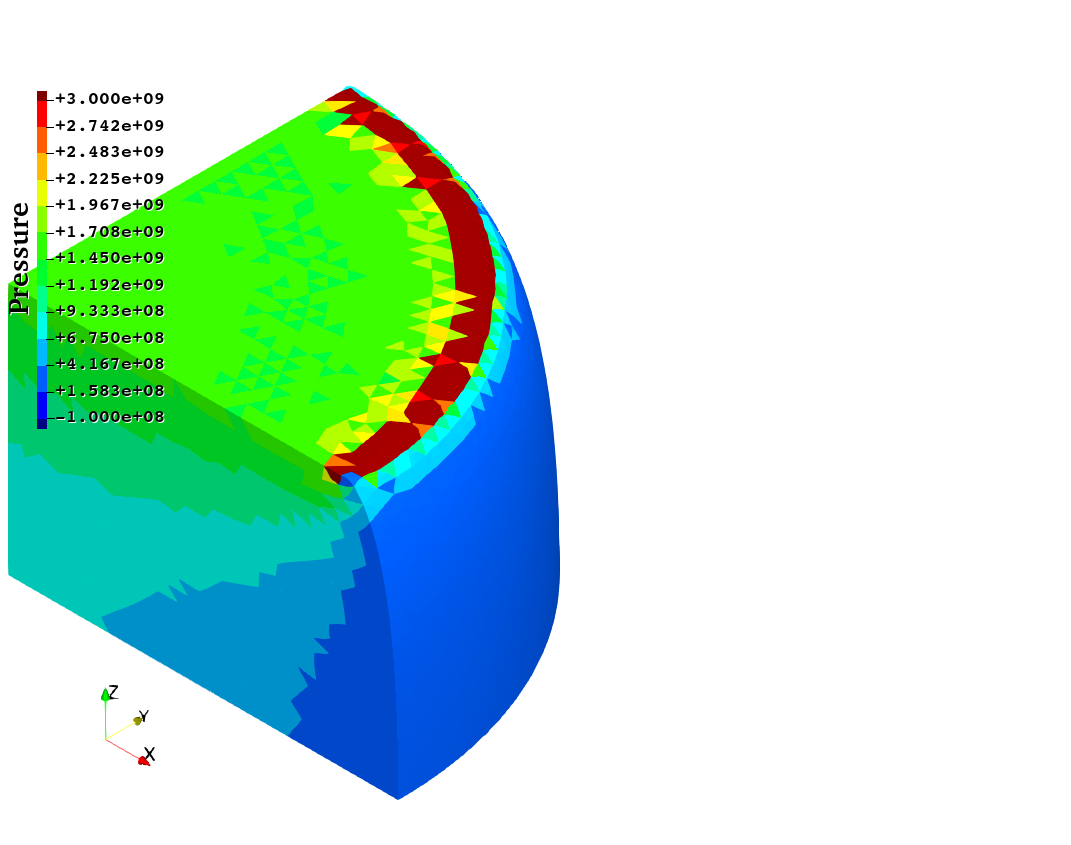 New SelectiveCS-FEM-T10
ABAQUSC3D10H
ABAQUSC3D10MH
ABAQUSC3D10HS
All results are similar to each otherexcept around the rim having stress singularity.
P. 28
StaticImplicit
Barreling of Hyperelastic Cylinder
Comparison of nodal reaction force at 24% comp.
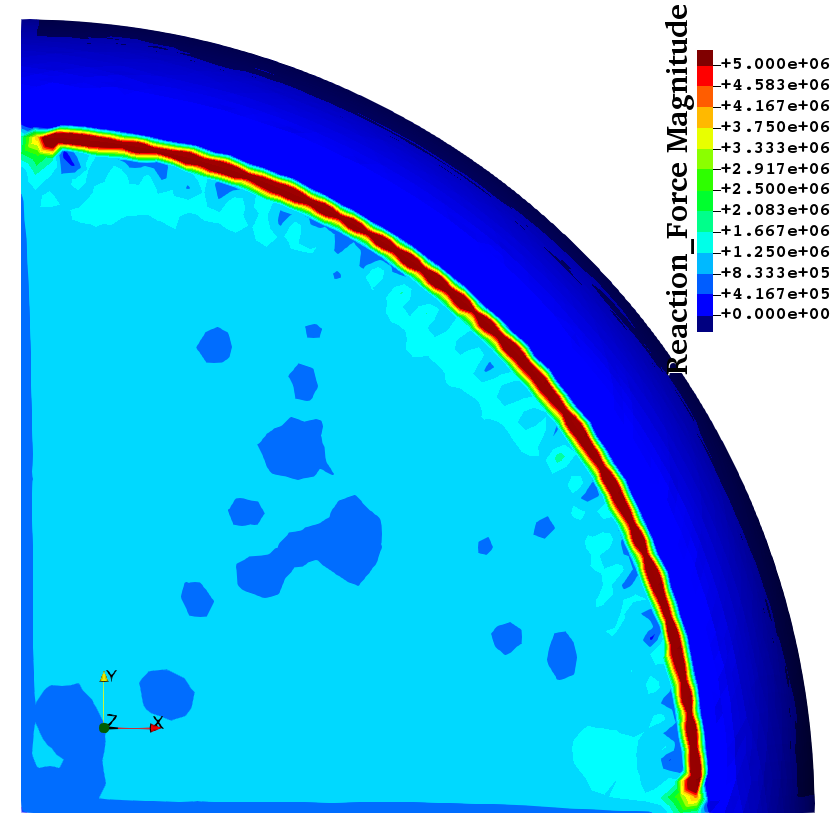 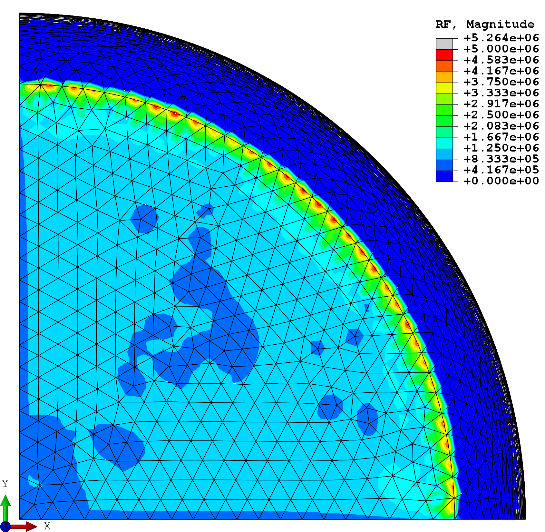 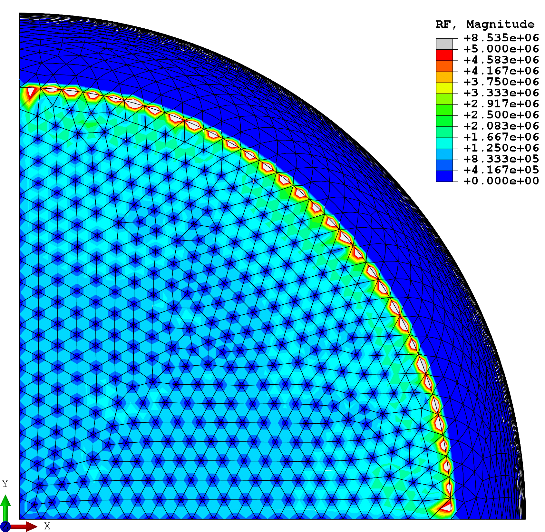 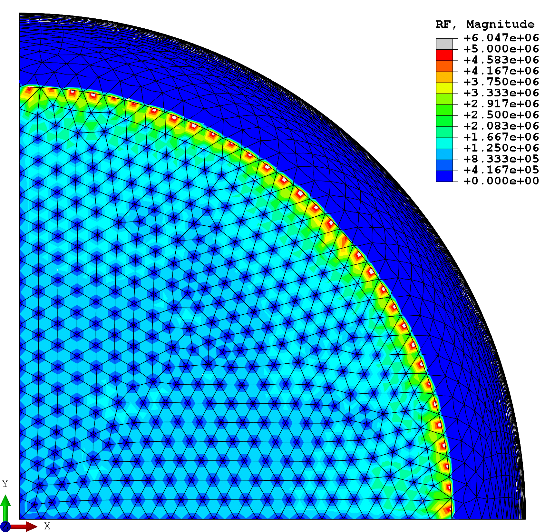 New SelectiveCS-FEM-T10
ABAQUSC3D10H
ABAQUSC3D10MH
ABAQUSC3D10HS
ABAQUS C3D10H and C3D10HS suffer from nodal force oscillation.
P. 29
StaticImplicit
Compression of Hyperelastic Block
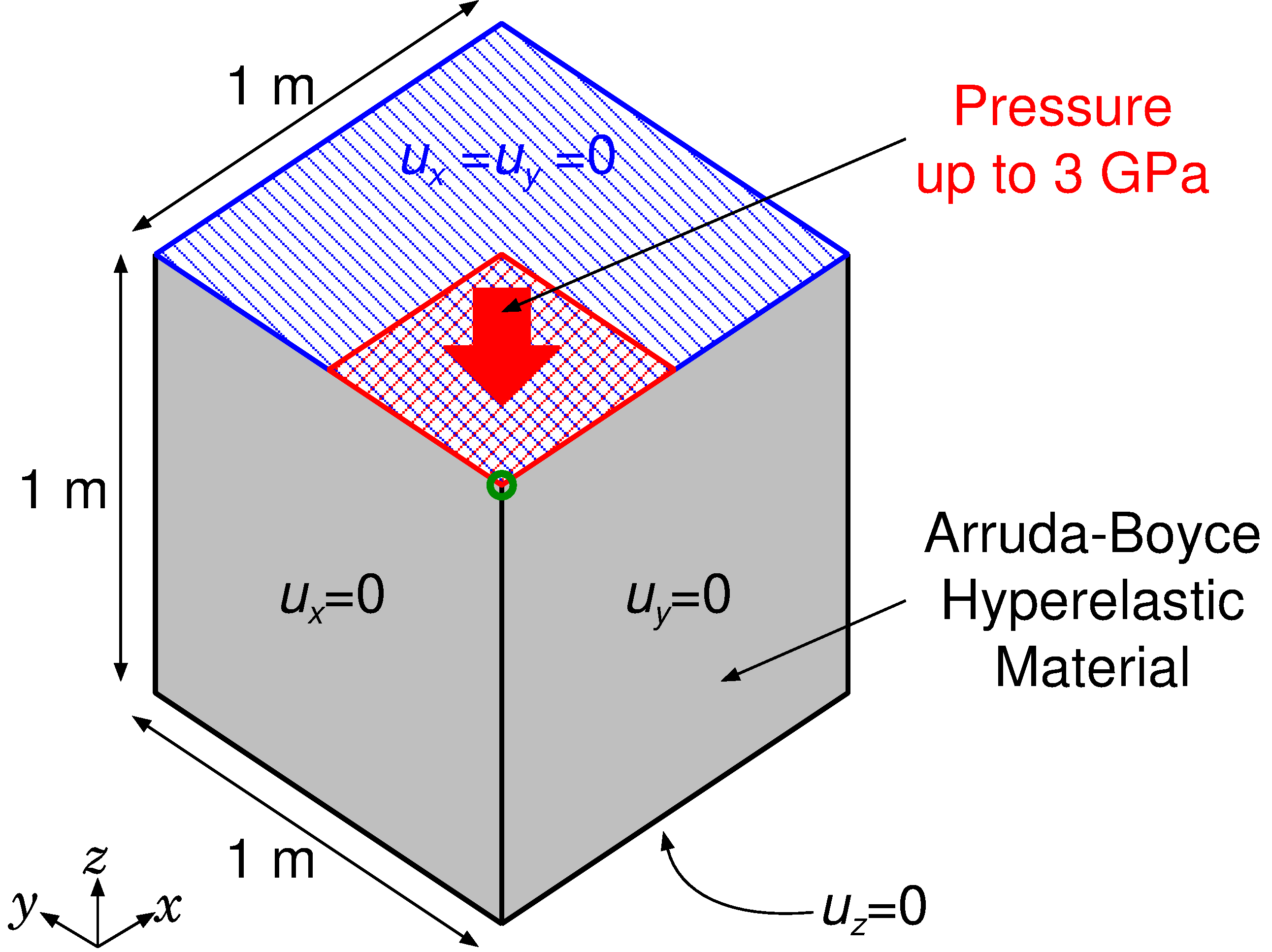 Load
P. 30
StaticImplicit
Compression of Hyperelastic Block
Animation ofpressure dist.(ABAQUSC3D10MH)
Convergencefailure at0.7 GPapressure
P. 31
StaticImplicit
Compression of Hyperelastic Block
Animation ofMises stressdist.(ABAQUSC3D10MH)
Convergencefailure at0.7 GPapressure
P. 32
StaticImplicit
Compression of Hyperelastic Block
Animation ofpressuredist.(NewSelectiveCS-FEM-T10)
Convergencefailure at3.3GPapressure
The presentelementis morelong-lasting(robust) thanABAQUSC3D10MH
P. 33
StaticImplicit
Compression of Hyperelastic Block
Animation ofMises stressdist.(NewSelectiveCS-FEM-T10)
The presentelementpresents Mises stress oscillation.
P. 34
StaticImplicit
Compression of Hyperelastic Block
Misess stress dist. at 0.7 GPa pressre







        ABAQUS C3D10MH               New SelectiveCS-FEM-T10
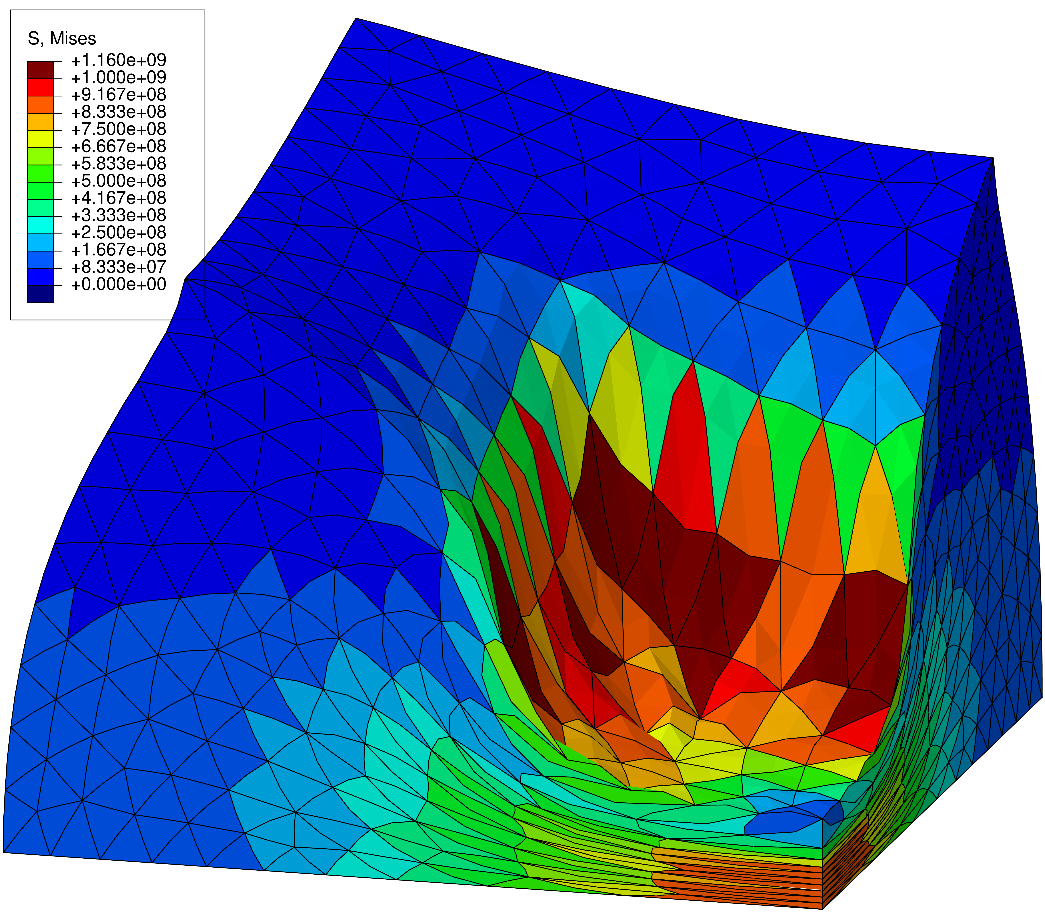 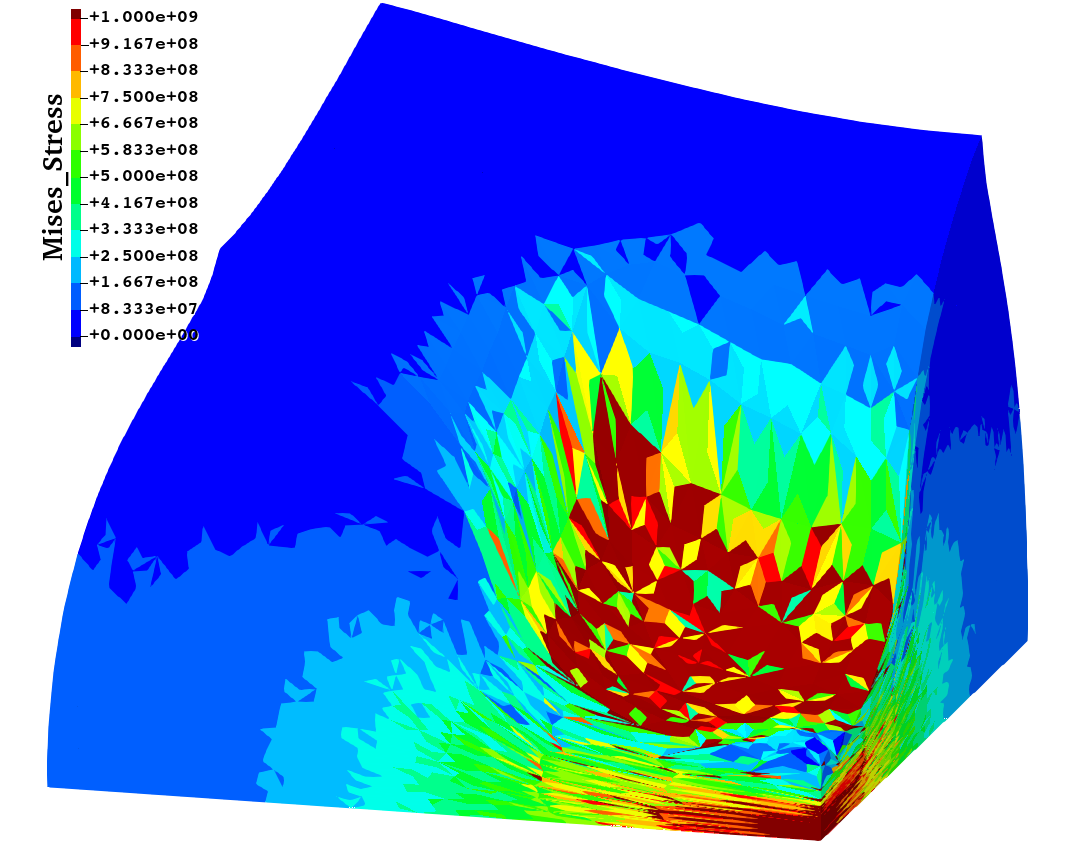 Less smooth Mises stress is observedin SelectiveCS-FEM-T10 compared to C3D10MH.Further improvement is still required.
P. 35
Summary
P. 36
Characteristics of SelectiveCS-FEM-T10
Benefits
 Accurate (no locking, no checkerboarding, no force oscillation).
 Robust (long-lasting in large deformation). 
 No increase in DOF (No static condensation).
 Same memory & CPU costs as the other T10 elements.
 Implementable to commercial FE codes (e.g., ABAQUS UEL).
Drawbacks
     ✗ Mises stress oscillation in some extreme analyses.
     ✗ No longer a T4 formulation.
SelectiveCS-FEM-T10 is competitivewith the best ABAQUS T10 element, C3D10MH.
P. 37
Summary
Summary
The present method (New SelectiveCS-FEM-T10) is more robust than the conventional one.
The present method is already very good enough for practical use as compared to ABAQUS Tet elements.
Take-home message
Please consider implementing New SelectiveCS-FEM-T10 to your in-house code. It’s supremely useful & easy to code!!
FYI
You can download my slides athttp://www.a.sc.e.titech.ac.jp/~yonishi/
Please contact me on yonishi@a.sc.e.titech.ac.jp.
Thank you for your kind attention!
P. 38
Appendix
P. 39
Flowchart of Old SelectiveCS-FEM-T10
Explanation in 2D (6-node triangular element) for simplicity
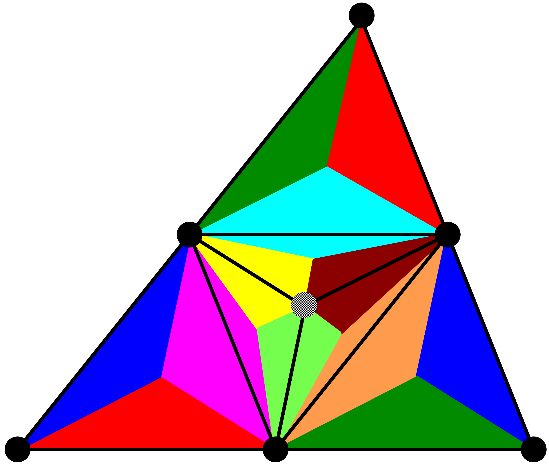 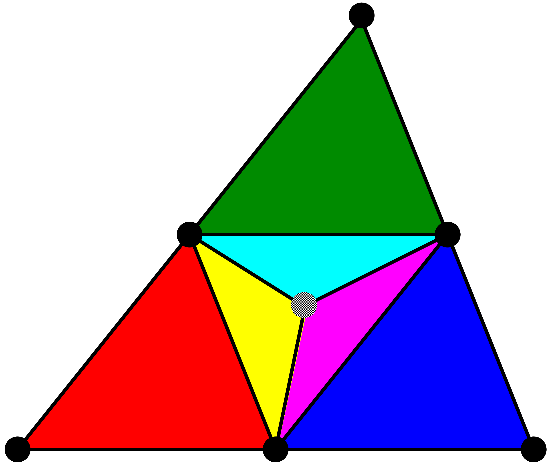 (ES-FEM)-1
ES-FEM
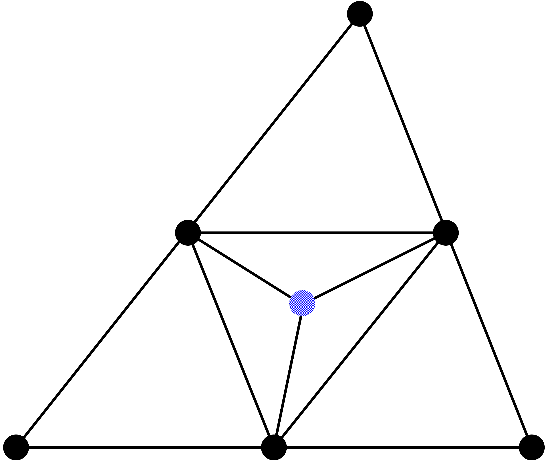 (2) Dev. strain smoothing with edges and sub-elements
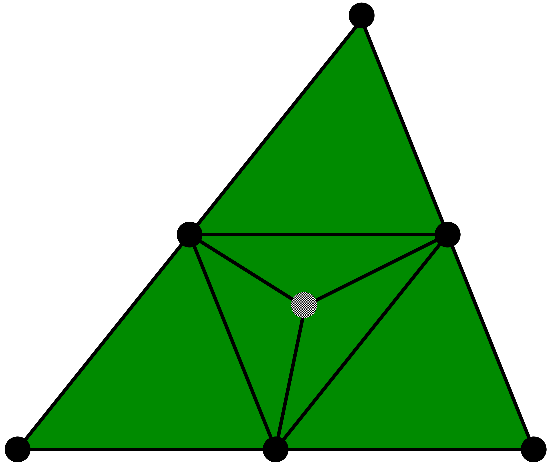 SRI
Overallmean
(1) Subdivision witha dummy node
(3) Vol. strain smoothing with all sub-elements
P. 40
Differences between Old and New
The new formulation adopts radial-type mesh subdivision.
Strain smoothing on all edges including frame edges.
Larger skewness of sub-elements .

The new formulation has No ES-FEM-1 after ES-FEM. 
Strain & stress evaluation at edges(NOT at sub-elements).
Discussions
The old formulation is shorter-lasting than the new one probably because of the low-energy modes induced by the multiple smoothing (too much smoothing).
The new formulation does not need multiple smoothing because any edge is owned by multiple sub-elements.
P. 41